📖
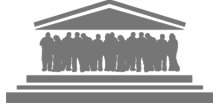 #OtwarciNaKonstytucję
RZECZNIK PRAW OBYWATELSKICH
TURNIEJ WIEDZY 
O KONSTYTUCJI
20 lat od uchwalenia Konstytucji RP
1997-2017
PRAWO JEST 
DLA LUDZI
📖
#20latKonstytucji
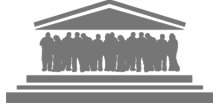 RZECZNIK PRAW OBYWATELSKICH
Sylwia Chutnik
pisarka, dziennikarka, kulturoznawczyni, przewodniczka miejska, 
absolwentka Gender Studies.
Działaczka społeczna.
Kieruje fundacją MaMa
20 lat od uchwalenia Konstytucji RP
1997-2017
PRAWO JEST 
DLA LUDZI
📖
#MojaKonstytucja
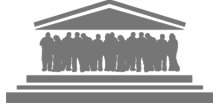 RZECZNIK PRAW OBYWATELSKICH
CZY JESTEŚCIE GOTOWI?
20 lat od uchwalenia Konstytucji RP
1997-2017
PRAWO JEST 
DLA LUDZI
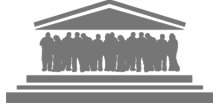 PYTANIE 1
RZECZNIK PRAW OBYWATELSKICH
Która zwrotka utworu Józefa Wybickiego jest częścią polskiego hymnu?
A. Niemiec, Moskal nie osiędzie,
gdy jąwszy pałasza,hasłem wszystkich zgoda będziei ojczyzna nasza.
B. Już tam ojciec do swej BasiMówi zapłakany —Słuchaj jeno, pono nasiBiją w tarabany.
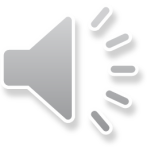 D. Już tam ojciec do swej KasiMówi zapłakany —Słuchaj tamże, ponoć nasiBiją w tarabany.
C. Na to wszystkich jedne głosy:„Dosyć tej niewolimamy Racławickie Kosy,Kościuszkę, Bóg pozwoli.
PRAWO JEST 
DLA LUDZI
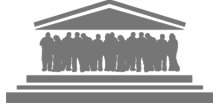 PYTANIE 1
RZECZNIK PRAW OBYWATELSKICH
Która zwrotka utworu Józefa Wybickiego jest częścią polskiego hymnu?
A. Niemiec, Moskal nie osiędzie,
gdy jąwszy pałasza,hasłem wszystkich zgoda będziei ojczyzna nasza.
B. Już tam ojciec do swej BasiMówi zapłakany —Słuchaj jeno, pono nasiBiją w tarabany.
D. Już tam ojciec do swej KasiMówi zapłakany —Słuchaj tamże, ponoć nasiBiją w tarabany.
C. Na to wszystkich jedne głosy:„Dosyć tej niewolimamy Racławickie Kosy,Kościuszkę, Bóg pozwoli.
PRAWO JEST 
DLA LUDZI
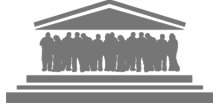 PYTANIE 2
Według preambuły do Konstytucji RP 
Bóg jest źródłem:
RZECZNIK PRAW OBYWATELSKICH
Prawdy, sprawiedliwości, dobra i piękna
B. Sprawiedliwości, uczciwości i godności
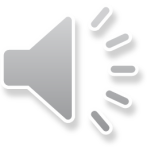 D. Godności, wolności, równości i powinności
C. Wolności, równości 
i braterstwa
PRAWO JEST 
DLA LUDZI
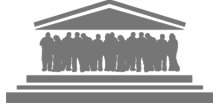 PYTANIE 2
Według preambuły do Konstytucji RP 
Bóg jest źródłem:
RZECZNIK PRAW OBYWATELSKICH
Prawdy, sprawiedliwości, dobra i piękna
B. Sprawiedliwości, uczciwości i godności
D. Godności, wolności, równości i powinności
C. Wolności, równości 
i braterstwa
PRAWO JEST 
DLA LUDZI
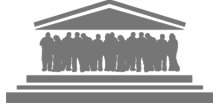 PYTANIE 3
RZECZNIK PRAW OBYWATELSKICH
W odniesieniu do prawa do ochrony zdrowia osób starszych Konstytucja posługuje się zwrotem:
Seniorzy
B. Dziadkowie i babcie
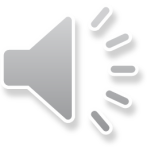 D. Osoby należące do najstarszych pokoleń
C. Osoby w podeszłym wieku
PRAWO JEST 
DLA LUDZI
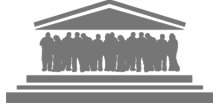 PYTANIE 3
RZECZNIK PRAW OBYWATELSKICH
W odniesieniu do prawa do ochrony zdrowia osób starszych Konstytucja posługuje się zwrotem:
Seniorzy
B. Dziadkowie i babcie
D. Osoby należące do najstarszych pokoleń
C. Osoby w podeszłym wieku
PRAWO JEST 
DLA LUDZI
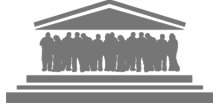 PYTANIE 4
RZECZNIK PRAW OBYWATELSKICH
Ile przepisów zawiera polska Konstytucja?
10
B. 55
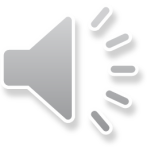 D. 829
C. 245
PRAWO JEST 
DLA LUDZI
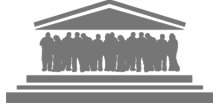 PYTANIE 4
RZECZNIK PRAW OBYWATELSKICH
Ile przepisów zawiera polska Konstytucja?
10
B. 55
D. 829
C. 243
PRAWO JEST 
DLA LUDZI
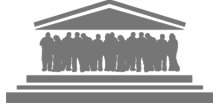 PYTANIE 5
Która wypowiedź najlepiej oddaje ducha art. 40 Konstytucji:
RZECZNIK PRAW OBYWATELSKICH
Kiedy można mówić o przemocy w rodzinie? Do przemocy dochodzi wtedy, kiedy nie ma miłości…
B. To jest mądrość ludowa, że zły to ojciec, który oszczędza klapsa i pasa dla syna...
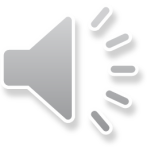 C. Klaps wymierzony z miłością jest dopuszczalny i jest skuteczną metodą…
D.   Każdy klaps boli…
PRAWO JEST 
DLA LUDZI
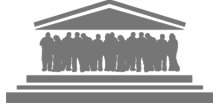 PYTANIE 5
Która wypowiedź najlepiej oddaje ducha art. 40 Konstytucji:
RZECZNIK PRAW OBYWATELSKICH
Kiedy można mówić o przemocy w rodzinie? Do przemocy dochodzi wtedy, kiedy nie ma miłości…
B. To jest mądrość ludowa, że zły to ojciec, który oszczędza klapsa i pasa dla syna...
C. Klaps wymierzony z miłością jest dopuszczalny i jest skuteczną metodą …
D.   Każdy klaps boli…
PRAWO JEST 
DLA LUDZI
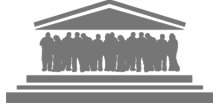 PYTANIE 6
RZECZNIK PRAW OBYWATELSKICH
Konstytucja respektuje prawa mniejszości narodowych i etnicznych:
NIEMIECKIEJ, UKRAIŃSKIEJ I BIAŁORUSKIEJ
B. NIEMIECKIEJ, BIAŁORUSKIEJ, KASZUBSKIEJ I ŚLĄSKIEJ
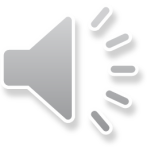 D. NIKOGO NIE WYMIENIA
C. UKRAIŃSKIEJ, BIAŁORUSKIEJ, ŁEMKOWSKIEJ, NIEMIECKIEJ I KASZUBSKIEJ
PRAWO JEST 
DLA LUDZI
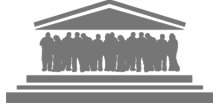 PYTANIE 6
RZECZNIK PRAW OBYWATELSKICH
Konstytucja respektuje prawa mniejszości narodowych i etnicznych:
NIEMIECKIEJ, UKRAIŃSKIEJ I BIAŁORUSKIEJ
B. NIEMIECKIEJ, BIAŁORUSKIEJ, KASZUBSKIEJ I ŚLĄSKIEJ
D. NIKOGONIE WYMIENIA
C. UKRAIŃSKIEJ, BIAŁORUSKIEJ, ŁEMKOWSKIEJ, NIEMIECKIEJ I KASZUBSKIEJ
PRAWO JEST 
DLA LUDZI
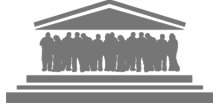 PYTANIE 7
RZECZNIK PRAW OBYWATELSKICH
Przepis „Władze publiczne prowadzą politykę zmierzającą do pełnego, produktywnego zatrudnienia poprzez realizowanie programów zwalczania bezrobocia, w tym organizowanie i wspieranie poradnictwa i szkolenia zawodowego oraz robót publicznych i prac interwencyjnych” pochodzi z konstytucji:
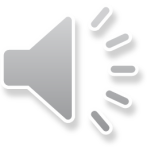 A. 1997
B. 1952
C. 1935
D. 1921
PRAWO JEST 
DLA LUDZI
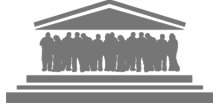 PYTANIE 7
RZECZNIK PRAW OBYWATELSKICH
Przepis „Władze publiczne prowadzą politykę zmierzającą do pełnego, produktywnego zatrudnienia poprzez realizowanie programów zwalczania bezrobocia, w tym organizowanie i wspieranie poradnictwa i szkolenia zawodowego oraz robót publicznych i prac interwencyjnych” pochodzi z konstytucji:
A. 1997
B. 1952
C. 1935
D. 1921
PRAWO JEST 
DLA LUDZI
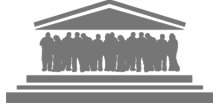 PYTANIE 8
RZECZNIK PRAW OBYWATELSKICH
W którym roku NIE uchwaliliśmy Konstytucji:
1997
B. 1952
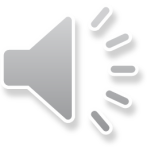 D. 1915
C. 1791
PRAWO JEST 
DLA LUDZI
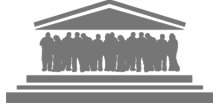 PYTANIE 8
RZECZNIK PRAW OBYWATELSKICH
W którym roku NIE uchwaliliśmy Konstytucji:
1997
B. 1952
D. 1915
C. 1791
PRAWO JEST 
DLA LUDZI
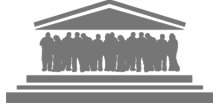 PYTANIE 9
RZECZNIK PRAW OBYWATELSKICH
W którym rozdziale Konstytucji opisano prawa i wolności człowieka i obywatela:
I
B. II
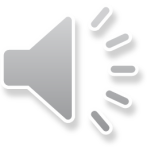 D. IV
C. III
PRAWO JEST 
DLA LUDZI
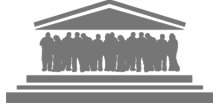 PYTANIE 9
RZECZNIK PRAW OBYWATELSKICH
W którym rozdziale Konstytucji opisano prawa i wolności człowieka i obywatela:
I
B. II
D. IV
C. III
PRAWO JEST 
DLA LUDZI
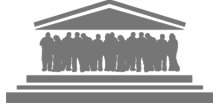 PYTANIE 10
RZECZNIK PRAW OBYWATELSKICH
Zgodnie z Konstytucją orzeczenia Trybunału Konstytucyjnego są:
A. zaskarżalne do Sądu Najwyższego
B. ostateczne, chyba, że Prezes RCL odmówi ich publikacji w Dz. U.
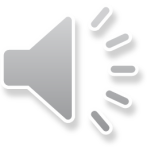 D. ostateczne
C. ostateczne, chyba, że Sejm odrzuci wyrok większością 2/3 głosów
PRAWO JEST 
DLA LUDZI
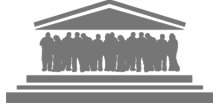 PYTANIE 10
RZECZNIK PRAW OBYWATELSKICH
Zgodnie z Konstytucją orzeczenia Trybunału Konstytucyjnego są:
A. zaskarżalne do Sądu Najwyższego
B. ostateczne, chyba, że Prezes RCL odmówi ich publikacji w Dz. U.
D. ostateczne
C. ostateczne, chyba, że Sejm odrzuci wyrok większością 2/3 głosów
PRAWO JEST 
DLA LUDZI
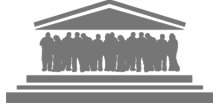 PYTANIE 11
RZECZNIK PRAW OBYWATELSKICH
Zgodnie z artykułem 1 Konstytucji Rzeczpospolita Polska jest:
A. DOBREM WSPÓLNYM WSZYSTKICH OBYWATELI
B. DZIEDZICTWEM POKOLEŃ WALCZĄCYCH O NASZĄ WOLNOŚĆ
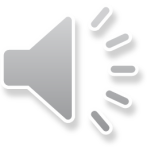 D. WŁASNOŚCIĄ LUDU PRACUJĄCEGO MIAST I WSI
C. DOBREM WSPÓLNYM WSZYSTKICH ZAMIESZKUJĄCYCH JĄ POLAKÓW
PRAWO JEST 
DLA LUDZI
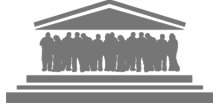 PYTANIE 11
RZECZNIK PRAW OBYWATELSKICH
Zgodnie z artykułem 1 Konstytucji Rzeczpospolita Polska jest:
A. DOBREM WSPÓLNYM WSZYSTKICH OBYWATELI
B. DZIEDZICTWEM POKOLEŃ WALCZĄCYCH O NASZĄ WOLNOŚĆ
D. WŁASNOŚCIĄ LUDU PRACUJĄCEGO MIAST I WSI
C. DOBREM WSPÓLNYM WSZYSTKICH ZAMIESZKUJĄCYCH JĄ POLAKÓW
PRAWO JEST 
DLA LUDZI
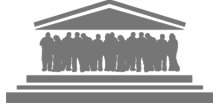 PYTANIE 12
RZECZNIK PRAW OBYWATELSKICH
Zgodnie z artykułem 33 Konstytucji kobieta i mężczyzna maja równe prawo do:
A. UZYSKIWANIA ODZNACZEŃ PUBLICZNYCH
B. ZMIENIANIA KANAŁÓW W TELEWIZORZE
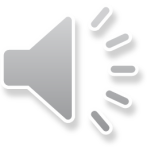 D. ZMIENIANIA PIELUCH
C. MYCIA SAMOCHODU
PRAWO JEST 
DLA LUDZI
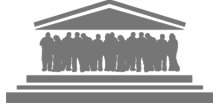 PYTANIE 12
RZECZNIK PRAW OBYWATELSKICH
Zgodnie z artykułem 33 Konstytucji kobieta i mężczyzna maja równe prawo do:
A. UZYSKIWANIA ODZNACZEŃ PUBLICZNYCH
B. ZMIENIANIA KANAŁÓW W TELEWIZORZE
D. ZMIENIANIA PIELUCH
C. MYCIA SAMOCHODU
PRAWO JEST 
DLA LUDZI
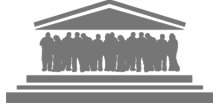 PYTANIE 13
RZECZNIK PRAW OBYWATELSKICH
Zgodnie z artykułem 2 Konstytucji Rzeczpospolita Polska jest:
A. MONARCHIĄ KONSTYTUCYJNĄ
B. DEMOKRATYCZNYM PAŃSTWEM PRAWA
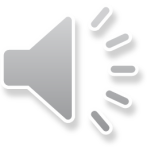 D. DEMOKRACJĄ LUDOWĄ
C. PAŃSTWEM AUTORYTARNYM
PRAWO JEST 
DLA LUDZI
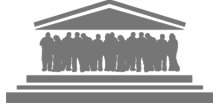 PYTANIE 13
RZECZNIK PRAW OBYWATELSKICH
Zgodnie z artykułem 2 Konstytucji Rzeczpospolita Polska jest:
A. MONARCHIĄ KONSTYTUCYJNĄ
B. DEMOKRATYCZNYM PAŃSTWEM PRAWA
D. DEMOKRACJĄ LUDOWĄ
C. PAŃSTWEM AUTORYTARNYM
PRAWO JEST 
DLA LUDZI
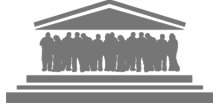 PYTANIE 14
RZECZNIK PRAW OBYWATELSKICH
Zgodnie z artykułem dziesiątym Konstytucji ustrój RP opiera się na:
A.  WŁADZY PRZEDSTAWICIELI NARODU
B. PODZIALE I RÓWNOWADZE WŁADZY USTAWODAWCZEJ, WYKONAWCZEJ I SĄDOWNICZEJ
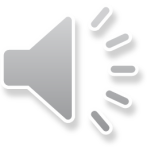 D.  KIEROWNICZEJ ROLI PARTII
C.  PRZEWODNICTWIE SEJMU I SENATU WSPIERANYCH PRZEZ SĄDOWNICTWO
PRAWO JEST 
DLA LUDZI
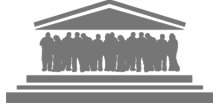 PYTANIE 14
RZECZNIK PRAW OBYWATELSKICH
Zgodnie z artykułem dziesiątym Konstytucji ustrój RP opiera się na:
A.  WŁADZY PRZEDSTAWICIELI NARODU
B. PODZIALE I RÓWNOWADZE WŁADZY USTAWODAWCZEJ, WYKONAWCZEJ I SĄDOWNICZEJ
D.  KIEROWNICZEJ ROLI PARTII
C.  PRZEWODNICTWIE SEJMU I SENATU WSPIERANYCH PRZEZ SĄDOWNICTWO
PRAWO JEST 
DLA LUDZI
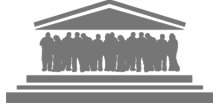 PYTANIE 15
RZECZNIK PRAW OBYWATELSKICH
Zwrot „drugi obieg” może mieć związek z:
A. ZASADĄ ZRÓWNOWAŻONEGO ROZWOJU (OBIEG POWIETRZA)
B. PRAWEM DO OCHRONY ZDROWIA W KONTEKŚCIE CHORÓB PULMUNOLOGICZNYCH
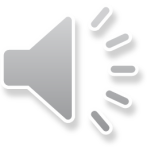 D. KOMPETENCJAMI NARODOWEGO BANKU POLSKIEGO W ZAKRESIE EMISJI PIENIĄDZA
C. ZAKAZEM CENZURY WYDAWNICTW I CZASOPISM
PRAWO JEST 
DLA LUDZI
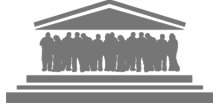 PYTANIE 15
RZECZNIK PRAW OBYWATELSKICH
Zwrot „drugi obieg” może mieć związek z:
A. ZASADĄ ZRÓWNOWAŻONEGO ROZWOJU (OBIEG POWIETRZA)
B. PRAWEM DO OCHRONY ZDROWIA W KONTEKŚCIE CHORÓB PULMUNOLOGICZNYCH
D. KOMPETENCJAMI NARODOWEGO BANKU POLSKIEGO W ZAKRESIE EMISJI PIENIĄDZA
C. ZAKAZEM CENZURY WYDAWNICTW I CZASOPISM
PRAWO JEST 
DLA LUDZI
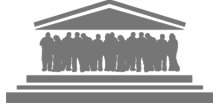 PYTANIE 16
RZECZNIK PRAW OBYWATELSKICH
Komisją Konstytucyjną Zgromadzenia Narodowego kierował:
A. LECH KACZYŃSKI
B. JACEK KUROŃ
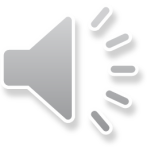 D. ALEKSANDER KWAŚNIEWSKI
C. WIESŁAW CHRZANOWSKI
PRAWO JEST 
DLA LUDZI
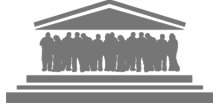 PYTANIE 16
RZECZNIK PRAW OBYWATELSKICH
Komisją Konstytucyjną Zgromadzenia Narodowego kierował:
A. LECH KACZYŃSKI
B. JACEK KUROŃ
D. ALEKSANDER KWAŚNIEWSKI
C. WIESŁAW CHRZANOWSKI
PRAWO JEST 
DLA LUDZI
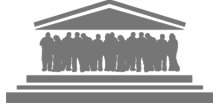 PYTANIE 17
RZECZNIK PRAW OBYWATELSKICH
Autorem projektu tekstu preambuły do Konstytucji RP jest:
A. CZESŁAW MIŁOSZ
B. STEFAN WILKANOWICZ
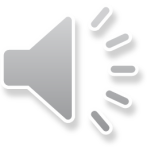 D. WŁADYSŁAW BARTOSZEWSKI
C. JERZY PILCH
PRAWO JEST 
DLA LUDZI
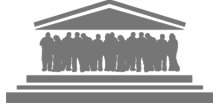 PYTANIE 17
RZECZNIK PRAW OBYWATELSKICH
Autorem projektu tekstu preambuły do Konstytucji RP jest:
A. CZESŁAW MIŁOSZ
B. STEFAN WILKANOWICZ
D. WŁADYSŁAW BARTOSZEWSKI
C. JERZY PILCH
PRAWO JEST 
DLA LUDZI
📖
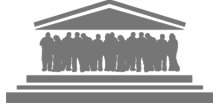 #KonstytucjaLubięto
RZECZNIK PRAW OBYWATELSKICH
#KonstytucjaLubięto
20 lat od uchwalenia Konstytucji RP
1997-2017
PRAWO JEST 
DLA LUDZI